به نام تنها معمار هستی
دانشگاه آزاد اسلامی واحد سقز
درس و عنوان:            تاسیسات مکانیکی و الکتریکی(علیق کاری)
رشته تحصیلی:     مهندسی معماری
استاد:                  مهندس مسگری
دانشجو:                    هوزان عرفانی
سال تحصیلی:    نیم سال اول91
عایق کاری ساختمان
مقدمه:
عایق کاری نقش بسیار مهمی در گرم نگه داشتن ساختمان در فصل زمستان و خنک نگه داشتن آن در فصل تابستان دارد. به کمک عایق کاری می توان یک خانه را در زمستان 5 درجه گرمتر و در تابستان 10 درجه خنک تر نگه داشت.
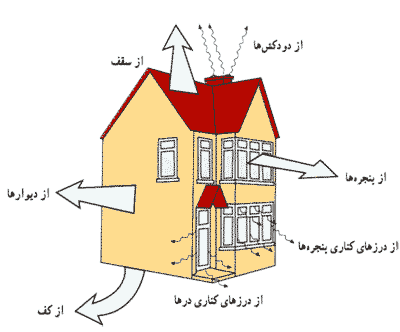 انواع عایق کاری :
1- عایق هایی که در ساختار آنها حبابهای هوا وجود دارد و باعث کاهش هدایت حرارت می شوند.
2- عایق هایی که حرارت را باز می تابند.پشت این عایق ها باید حدود 20 میلی متر فاصله هوایی تعبیه شود. عایق ها چگونه ارزیابی می شوند ؟
فاکتور مهم در انتخاب عایق ها ، میزان مقاومت حرارتی آن هاست.هر قدر n مقاومت بالاتر باشد ، عایق حرارت را کمتر از خود عبور می دهد و صرفه جویی که به همراه دارد افزایش می یابد ، پس به جای ضخامت عایق ها ،باید مقاومت حراتی آن ها با هم مقایسه شوند.
عایق های گوناگون با مقاومتهای حرارتی برابر ، از نظر میزان صرفه جویی در انرژی همانند هستند و تنها اختلاف آنها در قیمت و محل کاربرد است. 
چه جاهایی باید عایق کاری شوند؟
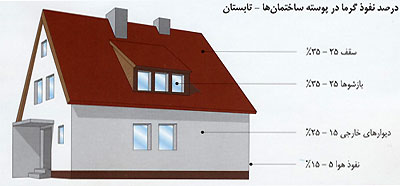 - سقفها : با عایق کاری سقف مصرف انرژی برای گرمایش و سرمایش ساختمان 35% تا 45% کاهش می یابد.
- دیوار های خارجی : مصرف انرژی برای گرمایش و سرمایش ساختمان را حدود 15% کاهش می دهد.
- کف : مصرف انرژی در زمستان را 5% کاهش می دهد.
- لوله های آبگرم : برای عایق کاری لوله های آبگرم می توان از عایق های پتویی یا عایقهایی که به طور ویژه برای لوله ها ساخته شده و به راحتی قابل نصب هستند استفاده کرد. 
سقف و کف ساختمان های موجود را می توان به راحتی عایق نمود. 
بر اساس مقررات ملی ساختمان ، تمامی ساختانهایی که ساخته می شوند باید به اندهزه کافی عایق کاری شوند. میزان عایق مورد نیاز در همین مقررات تعیین شده است.
چند راهنمایی کلی برای نصب عایق ها:
عایق ها در صورتی خوب کار خود را انجام می دهند که به طور صحیح نصب شده باشند. موارد زیر به شما کمک می کند تا بهترین کارایی از عایق هایی که نصب می کنید ببینید:
- هرگز عایق را فشرده نکنید. عایق باید پس از نصب همان ضخامت اولیه خود را داشته باشد، در غیر این صورت مقدار مقاومت حرارتی آن کاهش می یابد و نمی توان آن طور که انتظار می رود جلوی انتقال حرارت را بگیرد.
- عایق کاری را به طور کامل روی تمام سطح انجام دهید. چرا که اگر تنها 5% از سطح خالی بماند ، ممکن است تا 50% از کارایی عایق کاری کاسته شود. 
- مواد عایق را باید خشک نگه داشت ، زیرا به استثنای پلی استایرن که نسبت به آب مقاوم است ،بقیه عایق ها بر اثر رطوبت کارایی آنها پایین می آید. در برخی عایق های آزاد مقدار مقاومت حرارتی متناسب با تراکم عایق است نه ضخامت آن. در این عایق ها، مقدار مقاومت ممکن است بعد از مدتی تا 20% کاهش یابد. از این رو باید بعد از نصب کننده عایق تضمین گرفت.
- از عایق های آزاد در سقف هایی که شیب زیادی دارند استفاده نکنید.
- در صورت استفاده از عایق های بازتابنده باید حتما پشت آنها یک لایه هوای ساکن به ضخامت 20 میلی متر وجود داشته باشد.تمام سوراخها و پارگی ها و درزها باید با نوارچسب پوشیده شوند.
- اطراف کابل های برق و لوازم الکتریکی را هرگز عایق کاری نکنید، ایمن بودن عایق کاری باید توسط یک فرد متخصص بررسی شود.
- در فاصله کمتر از 90 میلی متر فنهای خروجی عایق نصب نکنید.
در فاصله کمتر از 25 میلی متر حبابهای لامپ و سرپیچ آنها عایق کاری نکنید.
برآوردها نشان می دهد که 9 سانتیمتر عایق حرارتی پشم شیشه معادل 3 متر سیمان درکاهش مصرف سوخت وجلوگیری از اتلاف حرارت داخل ساختمان و همچنین کاهش ورود سر و صدا به داخل ساختمان عمل می کند. 
با 2 درصد هزینه اضافی درساختمان سازی برای عایق کاری با پشم شیشه می توان 40 درصد در مصرف انرژی صرفه جویی کرد و همچنین مانع ورود صداهای مزاحم به داخل ساختمان شد.
به عقیده کارشناسان صنعتی و دست اندرکاران ساختمان سازی، هزینه عایق کاری ساختمان ها 8/1 درصد هزینه کل ساختمان است، اما مزایای استفاده از عایق کاری مانند کاهش مصرف سوخت وجلوگیری از اتلاف گرما و سرمای داخل ساختمان و همچنین اثرات جلوگیری ازورود آلودگی هوا و آلودگی صوتی به داخل محیط زندگی و کار بسیار بالاتر از سرمایه گذاری اولیه برای عایق کاری است. خانوارها و ساکنان ساختمان های عایق کاری شده در سال اول سکونت خود، کل هزینه عایق کاری را از محل صرفه جویی درسوخت و برق پرداخت خواهند کرد.
آمارهای صرف جویی در هزینه ها و کاهش مصرف سوخت در اثر عایق کاری صنایع و ساختمان ها درکشورهای مختلف نشان می دهد که ترکیه درسال 1995 با اجباری کردن عایق کاری با ضخامت 5 سانتی متر در ساختمان ها 20 هزار تن گازسمی co2 را کاهش داد، سایرآلاینده ها نیز به میزان قابل توجهی کاهش یافت.
این کشورها علاوه بر کاهش آلودگی هوا از سایر مزایای عایق کاری مانند کاهش مصرف سوخت و برق، جلوگیری از ورود سروصدا به داخل خودروها و ساختمان ها محیط زندگی و کاهش سروصدا و اتلاف انرژی در کارخانه ها، خیابان ها و ساختمان ها، میلیارد ها دلار صرفه جویی داشته اند و محیط زندگی شهری وخانواده ها با آرامش بیشتری همراه شده است.
کارشناسان محیط زیست، متخصصین انرژی و روان شناسان، امروزه اجباری کردن عایق کاری و استفاده ازعایق های رطوبتی و حرارتی را عاملی درکاهش ناراحتی های روحی، عصبی، اتلاف انرژی، کاهش آلودگی هوا و بیماری های مختلف معرفی کرده اند. درشرایطی که تولید خودرو درکشور به 700 هزار دستگاه در سال رسیده وساخت وساز رونق زیادی دارد و به معابر و خیابان های محدود تهران هر روز تعداد زیادی خودرو اضافه می شود، ساختمان های تک واحدی و 2 واحدی تخریب می شوند و به جای آنها آپارتمان های 20- 10 واحدی ساخته می شود، خانوارهای شهری به صورت متراکم در نقاط مختلف شهر سکونت می کنند، 
تراکم جمعیت، ترافیک، مصرف سوخت، ایجاد آلودگی هوا، آلاینده سمی co2، صداهای مزاحم و ... هر روز رو به افزایش است، باید راهکارهایی نظیر استفاده از عایق های مختلف در صنایع خودرو سازی مورد توجه قرار گیرد تا علاوه برکاهش مصرف سوخت از افزایش آلاینده ها و صدای مزاحم، از ورود آلودگی هوا و آلودگی صوتی به داخل ساختمان ها و محیط زندگی خانوارها جلوگیری و محیط زندگی برای خانوارهای شهری با آرامش و رفاه نسبی بیشتری همراه شود.
فرهنگ عمومی استفاده از پشم شیشه و عایق های رطوبتی و حرارتی و عایق های صوتی درکشور ما گسترش نیافته است و متخصصین توجه زیادی به استفاده از عایق های مختلف در صنایع و ساختمان ها ندارند. یکی از دلایل اصلی در این زمینه وجود منابع سرشار نفت و گاز درکشور و ارزانی قیمت نفت، گاز و گازوییل بوده که باعث شده استفاده از عایق های مختلف درساختمان ها مورد توجه قرار نگیرد. دولت نیز توجهی به کاهش مصرف سوخت درساختمان ها نداشته و خانوارها هم تمایلی به پرداخت هزینه برای عایق کاری ساختمان، درها و پنجره ها نداشته اند.
اما امروزه با گسترش آپارتمان نشینی در تهران و ساخت 20 واحد جدید به جای یک واحد ساختمان قدیمی، ضرورت کاهش مصرف سوخت بیشتر مورد توجه قرار گرفته است و سروصدای موجود درآپارتمان های مجاور، راه پله ها، کوچه ها و خیابان ها خانوارها را به چاره اندیشی و تفکردرباره راهکار جلوگیری از ورود سروصدا به داخل منازل و ساختمان ها وکاهش مصرف سوخت مشغول کرده است. 
دولت نیز از آمار رو به افزایش مصرف سوخت، گاز، گازوییل و بنزین نگران است. درحال حاضر سازمان بهینه سازی مصرف انرژی و سایر نهادهای دولتی طرح هایی برای کاهش مصرف سوخت خودروها با استفاده ازپشم شیشه و عایق های رطوبتی و حرارتی و عایق های صوتی درخودروها، ساختمان ها و صنایع مختلف درنظرگرفته اند که البته تا همگانی شدن این طرح ها و گسترش فرهنگ و اجباری شدن عایق کاری راه درازی پیش رو داریم؛ اما با اطمینان باید گفت که اگرعایق کاری همه گیر شود و همه، ازمردم و ساختمان سازها تا مدیران صنایع آن را جدی بگیرند علاوه برصرفه جویی در هزینه ها و بهبود کیفیت کالاهای صنعتی وساختمان ها، باعث کاهش مصرف سوخت و اتلاف منابع نفت وگاز و همچنین کاهش اثرات مخرب سروصدای خودروها در محیط زندگی شهری خواهد شد و به کاهش عصبیت در بین افراد جامعه نیز کمک خواهد کرد.
یک کارشناس صنعت پشم شیشه دراین زمینه می گوید: اگر قانون لزوم استفاده ساختمان های بالای 800 متر و 1000 متر زیر بنا ازعایق کاری درشهرستان ها و تهران اجرا شود و قوانین تکمیلی دیگری درمورد ضرورت عایق کاری در ساختمان ها و صنایع به اجرا درآید، از محل صرفه جویی درسوخت و انرژی به راحتی می توان علاوه بر تامین مبلغ سرمایه گذاری برای عایق کاری از اتلاف انرژی و سروصدای زیاد محیط زندگی جلوگیری کرد به گونه ای که از محل کاهش مصرف سوخت در یکی دو سال اول می توان هزینه عایق کاری را تامین و پوشش داد و درسال های بعد از مزایای آن سود برد.
اندازه مطلوب صدا درساختمان های مختلف
برآورد کارشناسان در پیشنویس آیین نامه صدابندی درساختمان ها که توسط مرکز تحقیقات ساختمان و مسکن انجام شده است، نشان می دهد که حد مطلوب صدا در ساختمان های مسکونی و دراتاق خواب 30 دسی بل، دراتاق نشیمن40 دسی بل ودرآشپزخانه 45 دسی بل است. همچنین دراتاق بیماران دربیمارستان ها حد مطلوب صدا 30 دسی بل، دراتاق عمل 35 دسی بل، دراتاق انتظار 40 دسی بل ودربانک ها وفروشگاه ها 45 دسی بل برآورد شده است و حداکثر صدا نباید 5 دسی بل بیش ازاین مقدارباشد. در غیر این صورت صداهای گوشخراش مانند صدای موتورسیکلت 125، مغز انسان را آزار می دهد. 
بنابراین صدابندی و استفاده از عایق ها و جداگرهای مناسب درساختمان ها الزامی است، تا از ورود صداهای مزاحم بالای 50 دسی بل به ساختمان ها جلوگیری شود. در نتیجه ضروری است که جداگرها و عایق کاری با حداقل صدابندی 50 دسی بل در محل سکونت و با حداقل صدابندی 60 دسی بل در بیمارستان ها وحداقل صدابندی 40 دسی بل درکلاس های درس مورد توجه قرارگیرد.
اگرچه امروزه از دیوارهای بتنی و سیمانی و گچی بیش از دیوارهای آجری استفاده می شود و تاحدودی صدابندی اجزای ساختمان بیشتر شده است و پنجره ها و شیشه های دوجداره از ورود صداهای مزاحم و با دسی بل بالا تا حدودی جلوگیری می کند؛ اما در شرایطی که تولید موتورسیکلت هایی با صدای بالای 70، 80، 90 دسی بل درکشور افزایش یافته است تنها می توان با دیوار سیمانی و بتنی از ورود صداهای مزاحم و آلودگی های مختلف صوتی جلوگیری کرد.
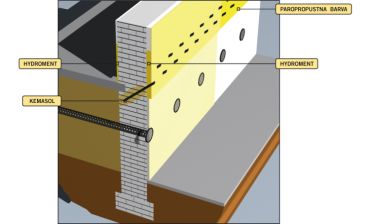 بنابراین برای آنکه حد مطلوب صدا در مناطق مسکونی وکلاس های درس و بیمارستان ها را داشته باشیم استفاده از عایق های رطوبتی و حرارتی و صوتی بیش از گذشته ضروری به نظر می رسد.
کارشناسان با اشاره به آثار مخرب و آزار صداهای نامناسب حاصل از زندگی ماشینی در سلامت جسم و روان و بروز بیماری های عصبی و حتی ناشنوایی، معتقدند که در طراحی ساختمان های جدید باید شاخص های تعیین شده صدابندی از سوی مراجع رسمی مورد توجه قرار گیرد. 
امروزه آیین نامه و مقررات صدابندی درکشورهای سوئد، سوئیس، کانادا، آمریکا وانگلیس در دستور کار قرارگرفته است. درکشور ما و بخصوص در تهران نیز با این همه تراکم جمعیت و ترافیک باید مقررات صدابندی و استفاده از عایق ها، دیوار، سقف و پنجره های مناسب طبق استانداردها و تجربه کشورهای پیشرفته اجباری شود و از معمارها، کارفرمایان و سازندگان ساختمان ها بخواهیم تا برای ایجاد محیط زندگی با آرامش نسبی ساختمان های عایق کاری شده و با صدابندی مناسب را عرضه کنند.
دراین مسیر دولت، وزارت مسکن وشهرسازی، اتحادیه های مرتبط با ساخت مسکن وساختمان های اداری، وزارت صنایع و معادن و .... باید مقررات صدابندی و استفاده از عایق ها را توصیه و اجباری کنند.
اما از هر عاملی موثرتر، خانواده ها هستند که برای آرامش افراد خانواده و فرزندان و جلوگیری از آثار مخرب صداهای مزاحم بر روح و جسم و سلامت خود باید در خرید محل سکونت بر عایق کاری و صدابندی و استفاده از عایق ها و دیوارها و پنجره ها و مصالح ساختمانی مناسب تاکید کنند و آپارتمان و خانه ای را بخرند که عایق کاری و صدابندی درآن رعایت شده باشد تا از ورود آلودگی هوا و آلودگی صوتی به داخل ساختمان جلوگیری به عمل آید.
تشکل های صنفی و نهادهای مدنی وحامی حقوق مصرف کننده نیز باید مصالح ساختمانی وروشهای ساختمان سازی مناسب و با صدابندی مطلوب را به مردم معرفی کنند تا تقاضای مردم برای ساختمان های عایق کاری و صدابندی شده افزایش یابد.
رعایت استانداردهای جهانی در تولید محصولات پشم شیشه و عایق های رطوبتی و حرارتی امروزه در کشورهای مختلف مورد توجه قرار گرفته و در ایران نیز استاندارد 13162 DIN- EN- که استاندارد اروپاست برای تولید محصولات پشم شیشه و عایق های رطوبتی وحرارتی در شرکت های پشم شیشه ایران، ایزوگام و .... مورد توجه قرار گرفته است.
به عقیده کارشناسان اگر این استاندارد توسط دولت، وزارت صنایع و معادن و وزارت بازرگانی برای تولید داخلی و واردات تصویب و اجرای آن الزامی شود به راحتی می توان از واردات اجناس بی کیفیت و تولید عایق های نامطلوب در داخل جلوگیری کرد.
به عقیده کارشناسان بخشی از واردات پشم شیشه و عایق هایی که از کشورهای ترکیه و.... وارد کشور میشود استانداردهای لازم را ندارد و حتی می توان گفت که اصلا عایق نیست، بنابراین رعایت استانداردها و قوانین سختگیرانه در واردات عایق ها الزامی است تا از عایق ها و مصالح و اجناس مناسب برای عایق کاری استفاده شود.
به عقیده کارشناسان، عایق کاری علاوه بر مزیت های فراوان، اشتغال زایی نیز به همراه دارد و صنایع پشم شیشه و عایق های رطوبتی و حرارتی در ساختمان ها با صنایع پسین و پیشین بسیاری در ارتباط است و اشتغال زیادی را درمعادن، صنایع پتروشیمی، شرکت نفت، صنایع ساختمان سازی، نصب وتولید عایق ها در کارخانه ها، خدمات پس از فروش و سایر صنایع پایین دستی دربر میگیرد. درصورتی که استفاده از عایق های رطوبتی و حرارتی و صوتی درساختمان ها الزامی شود، اشتغال فراوانی را در کشور به صورت گسترده در بخش های تولیدی مواد اولیه و خدمات پس از فروش ایجاد خواهد کرد و مزایای فراوانی نیز در بخش صرفه جویی انرژی و جلوگیری از آلودگی هوا و آلودگی صوتی و جلوگیری از ورود صداهای مزاحم برای خانواده ها خواهد داشت.
تقاضای موجود در بازار پشم شیشه ایران تنها 70 میلیون مترمربع است. به عقیده کارشناسان، مصالح ساختمانی و روش های ساخت دیوار، در، پنجره، سقف و تقاضای موجود بازار برای پشم شیشه و عایق های رطوبتی و حرارتی نشان دهنده وضعیت نامطلوب عایق کاری و صدابندی و طراحی در صنعت خودرو و ساختمان است. خانوارهای شهری هر روز مقادیر زیادی آلودگی هوا، آلودگی صوتی وهزینه مصرف سوخت و برق را تقبل می کنند و خودروها و موتورسیکلت ها عامل ایجاد 70 درصد آلودگی هوا و 90 درصد آلودگی صوتی هستند.
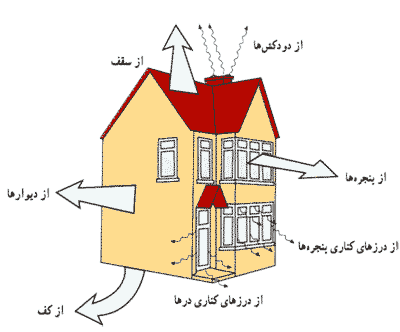 در شرایطی که تولید صدا در خودروها و موتور سیکلت ها بالای 80 دسی بل است و حد مطلوب صدا دراتاق بیمار و اتاق خواب 30 دسی بل است، چگونه انتظار داریم که جامعه ای آرام، سالم، خلاق، باهوش و شاداب داشته باشیم، چگونه انتظار داریم که خواب افراد جامعه کامل باشد و خستگی و افسردگی و ناتوانی کاهش یابد و فرزندانی باهوش، کنجکاو، بدون پرخاشگری و عصبیت و مردمانی شاداب و با آرامش روحی و با بهره وری و کارآیی بالا داشته باشیم؟! 
بنابراین عایق کاری رطوبتی و حرارتی و صدابندی برای جلوگیری از اتلاف سرمایه های ملی وکاهش مصرف سوخت و ایجاد آرامش نسبی درخانواده ها نیاز به یک عزم ملی دارد و از ساختمان سازی گرفته تا صنایع خودرو سازی و موتورسیکلت سازی و از توجه و دقت کارشناسان گرفته تا انتظار مردم و تقاضای مصرف کننده و حمایت نهاد ها و تشکل های صنفی و مدنی حامی حقوق مصرف کننده، همه و همه باید عزم را جزم کنیم و از خودروساز، موتورسیکلت ساز و ساختمان ساز و تولید کننده موتور و مصالح ساختمانی و .... بخواهیم که استانداردها را رعایت کنند، مصرف سوخت و تولید صدا را کاهش دهند تا آلودگی هوا، آلودگی صوتی و گاز کربنیک و میلیارد ها دلار هزینه برای مردم و دولت را با هم و با مشارکت ملی کاهش دهیم.
تلفات حرارتی در تابستان
تلفات حرارتی در زمستان
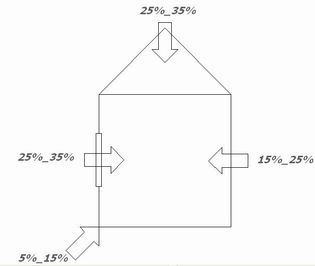 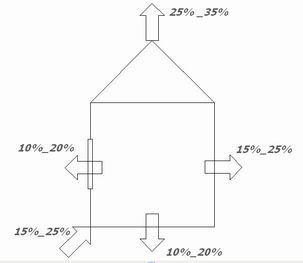 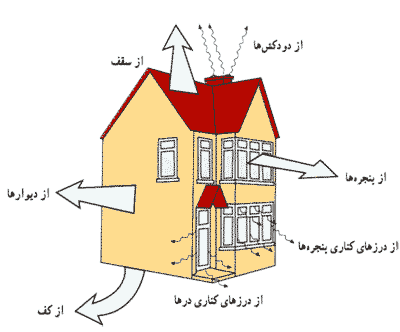 پایان